Fanshawe SOAR
Chapter 6: Communicating and Connecting
6.0 Learning Objectives
After reading this chapter, you should be able to do the following:
Identify the communication process and what can get in the way (LO1, LO6)
Define the forms and purpose of communication (LO6)
Articulate the variables to communication (LO6)
Evaluate and make informed decisions about your strengths and challenges when communicating with others (LO1, LO6)
Define a strategy to manage conflict with others to further develop your complex problem solving, novel and adaptive thinking, and social intelligence (LO2, LO3, LO6)
Define the forms and purpose of communication (LO6)
Understand how technology has changed communication (LO3, LO6)
Identify resources that can help you take responsibility for your own learning journey (LO4)
Recognize how academic success connects to career success (LO1)
6.1 Self-Assessment
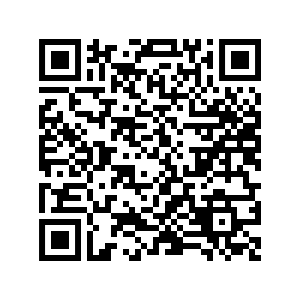 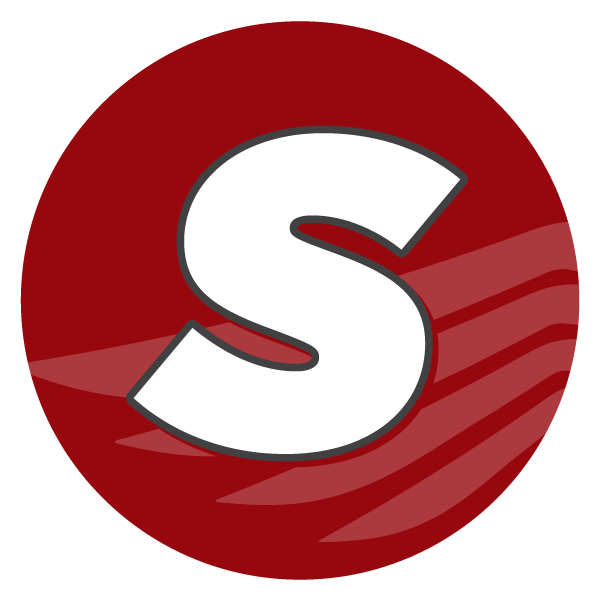 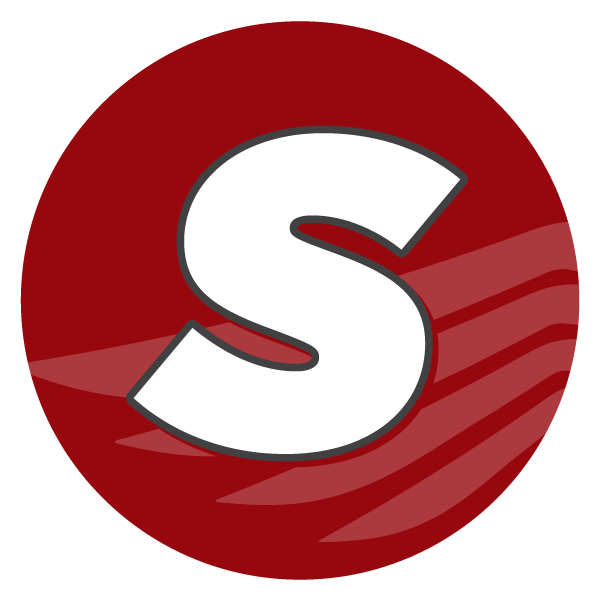 Self-assessment
How do you feel about your communication skills? Take the self-assessment quiz in Section 6.1, or scan the QR code to take you there.
Self-Assessment: Section 6.1 - Click the link or scan the QR code
6.2 The Communication Process
Communication is crucial to any relationship
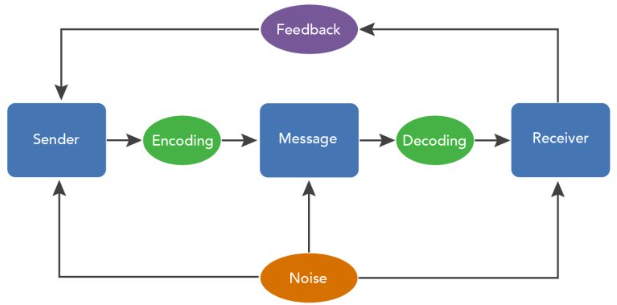 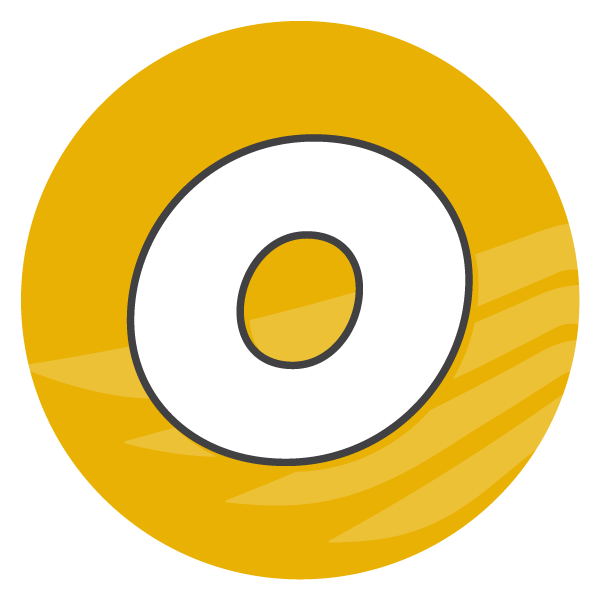 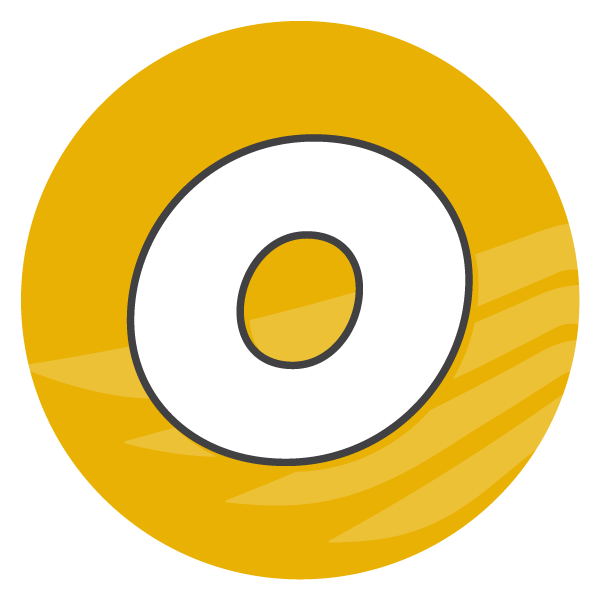 Opportunity
6.2 The Communication Process
Communication skills can be improved!
Become an “active” listener 
Become an “effective” speaker
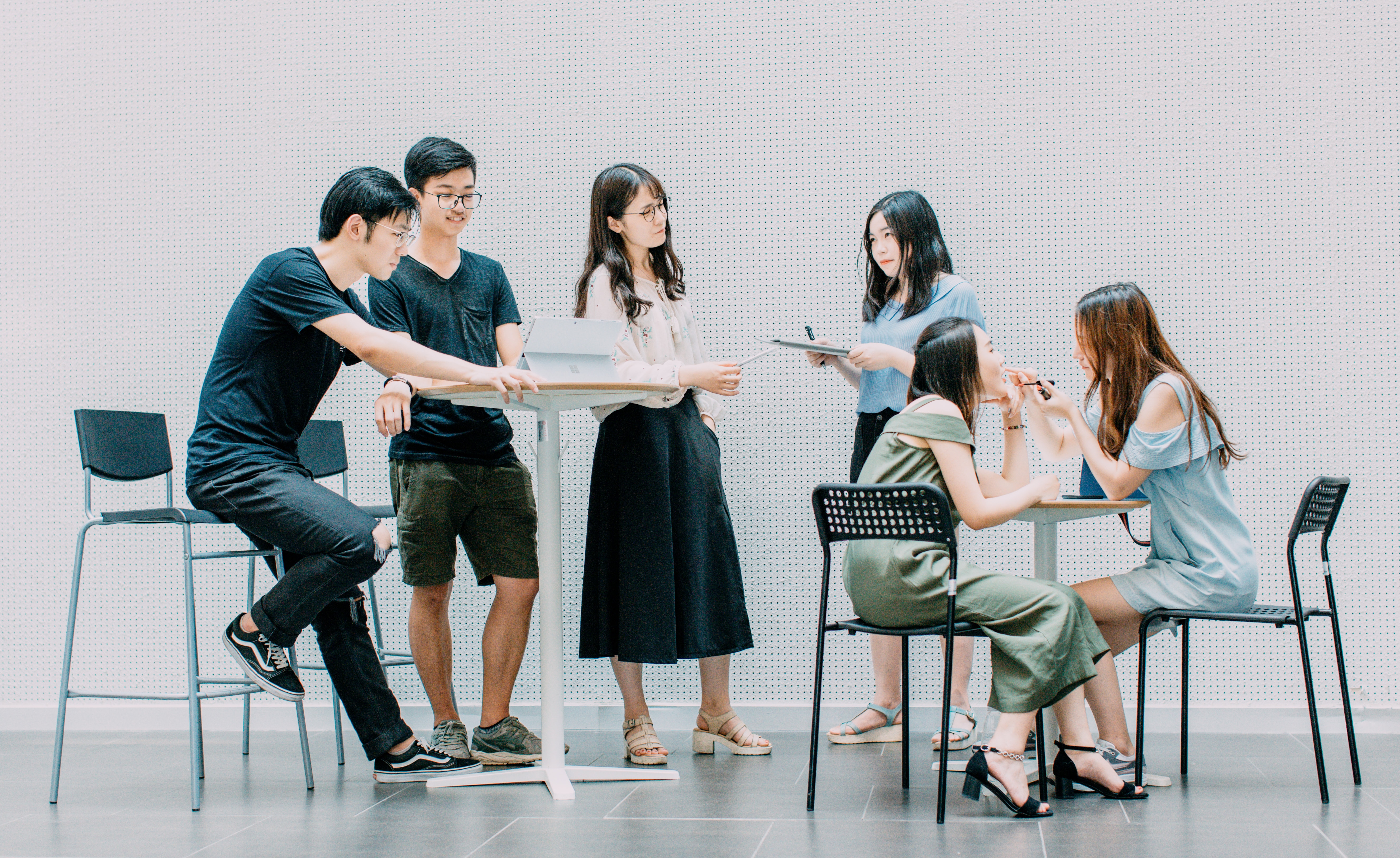 Photo by Akson on Unsplash
6.3 Opportunities for Effective Speaking
Effective Speaking
Honest, but not critical
Look for common ground 
Avoid sarcasm/irony unless you know the person 
Don’t try to “talk” like the other person
Relate to the person
Be assertive; not aggressive or passive
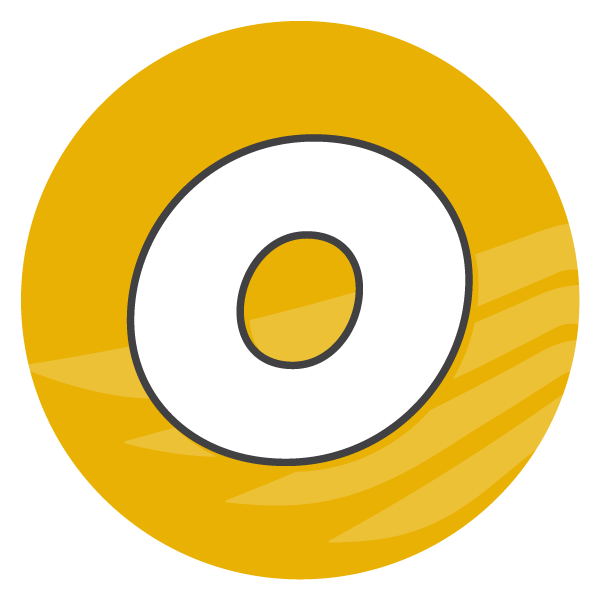 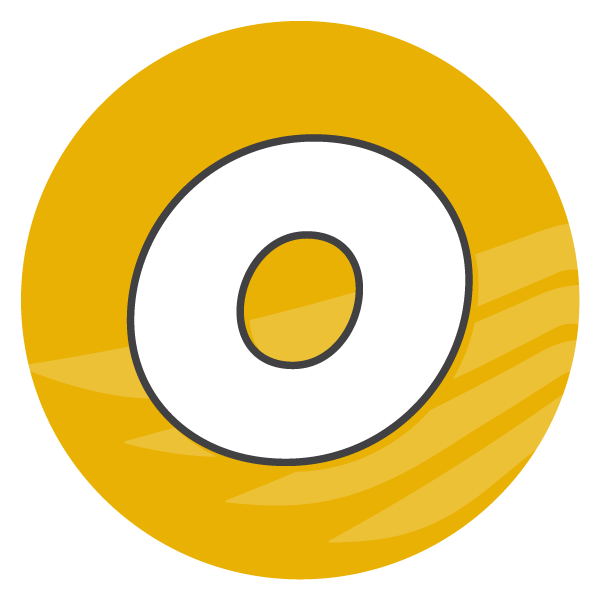 Opportunity
6.4 Opportunities for Active Listening
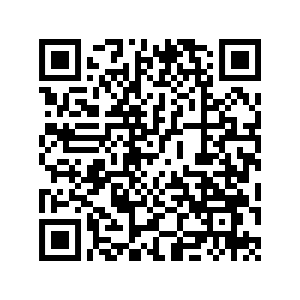 Active Listening
Talk less, listen more
Ask questions
Watch and respond to body language
Show that you are listening and care
Give the person feedback
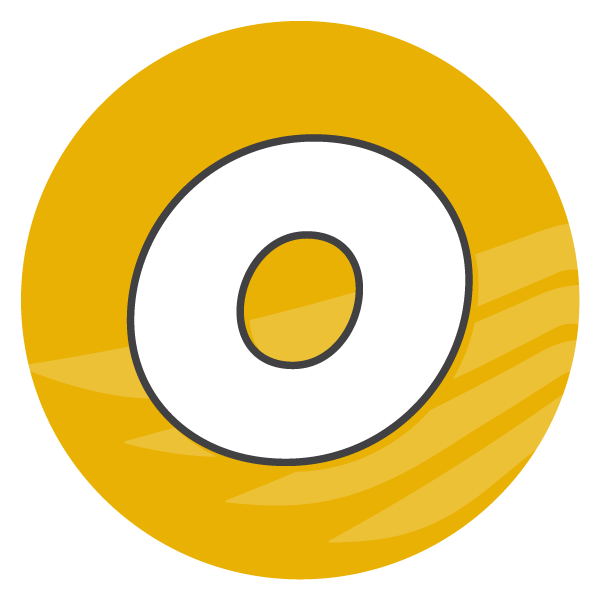 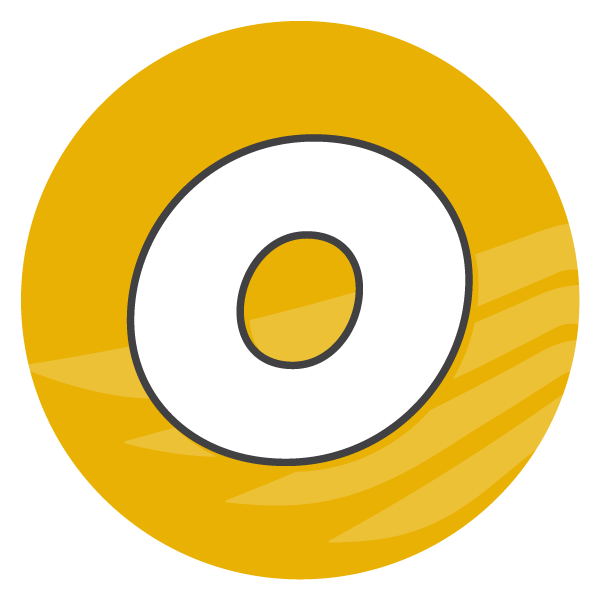 Opportunity
Go to section 6.4 or scan the QR code to try the exercise
6.5 Online Discussion Forums
Discussion boards are an important tool for 
Building collaborative relationships
Express developing ideas
Get feedback for you learning
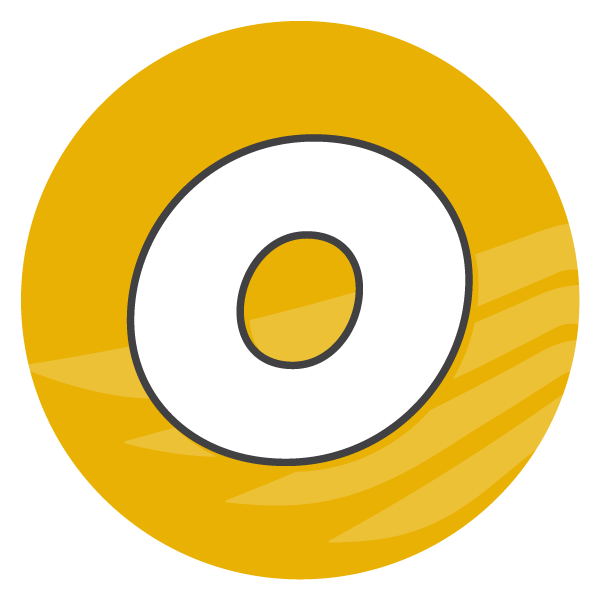 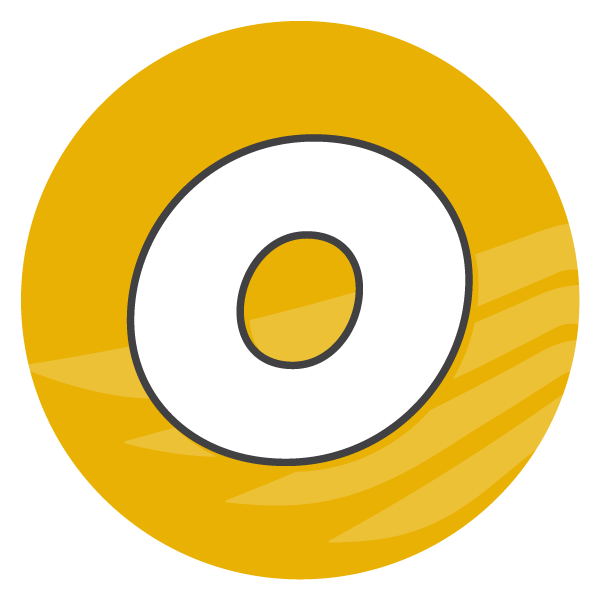 Opportunity
6.5 Online Discussion Forums
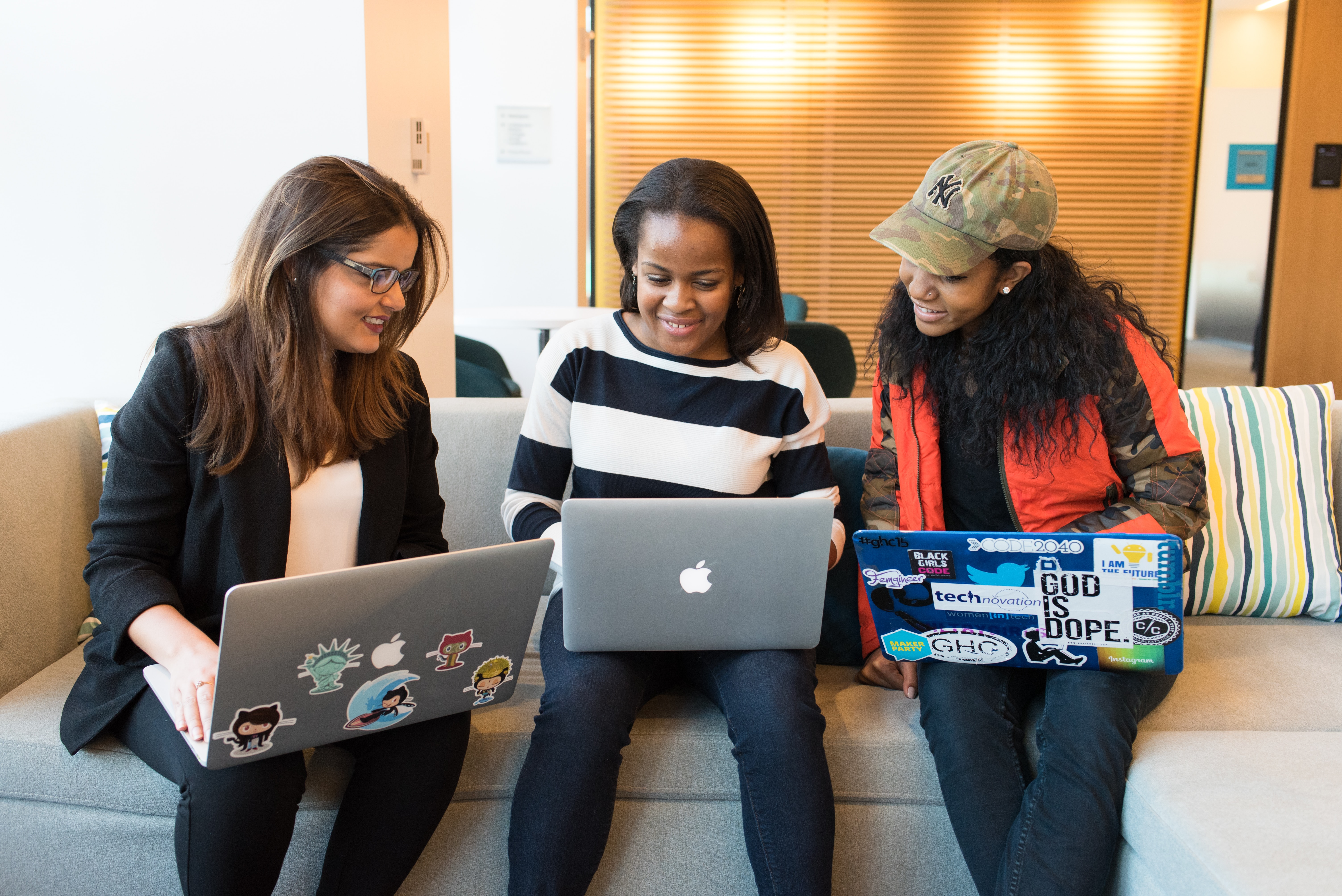 What makes a good post?  
Check the rubric!
Review “Level 1, Level 2, Level 3” diagram in Section 6.5
Quality of your post is important 
Review “Tips for Participating in Forums” in Section 6.5
Photo by Christina @ wocintechchat.com on Unsplash
6.6 Team and Group Work
Working in groups is an important skill 
Common in the workplace and in school 
What are the pros and cons? 
Effective groupwork (more in section 6.7) 
Common goals
Use each other as resources 
Clear, open, honest communication
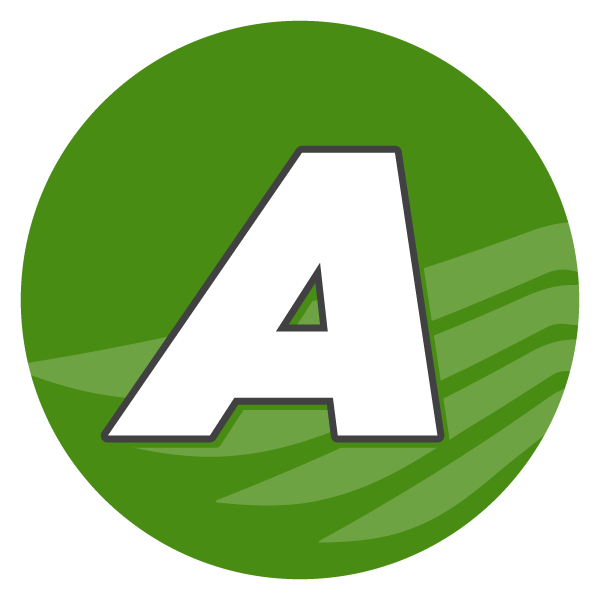 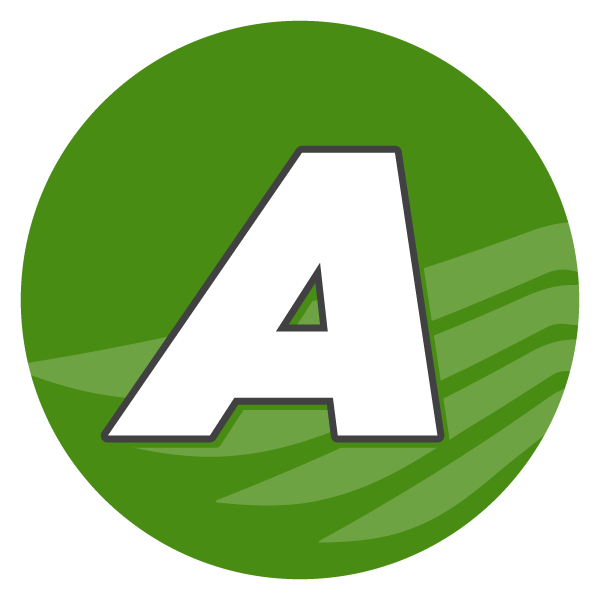 Action
6.6 Team and Group Work
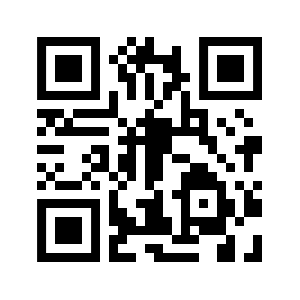 Conflict Resolution
Conflict is natural, but an opportunity 
Be respectful 
No assumptions 
Be open-minded 
Take a step back 
Recognize the value of compromise 
Use tools
Watch video in Section 6.6 or scan the QR code
6.7 Connecting and Communicating in Action
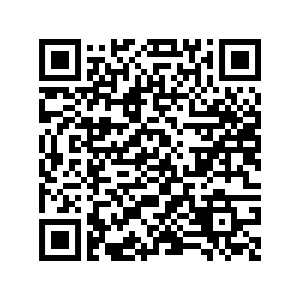 What is the purpose of communication? 
Improve your social connections by:
Recognize value in connecting
Make new friends
Join organized groups and activities
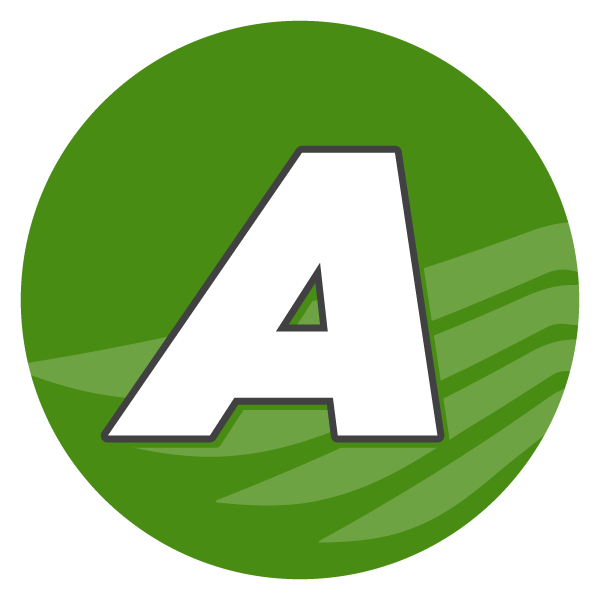 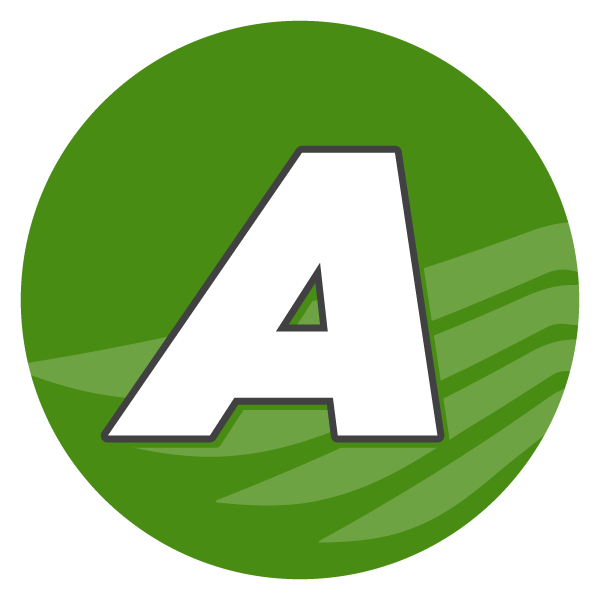 Action
Scan the QR code or go to Section 6.7 to try the exercise
6.8 Reflection
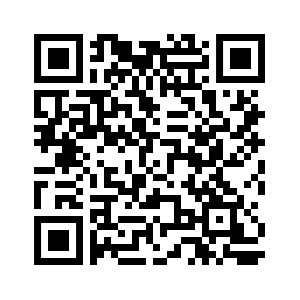 Now that you understand the importance of effective communication, reflect and assess your communication skills by completing the exercises in Section 6.8.
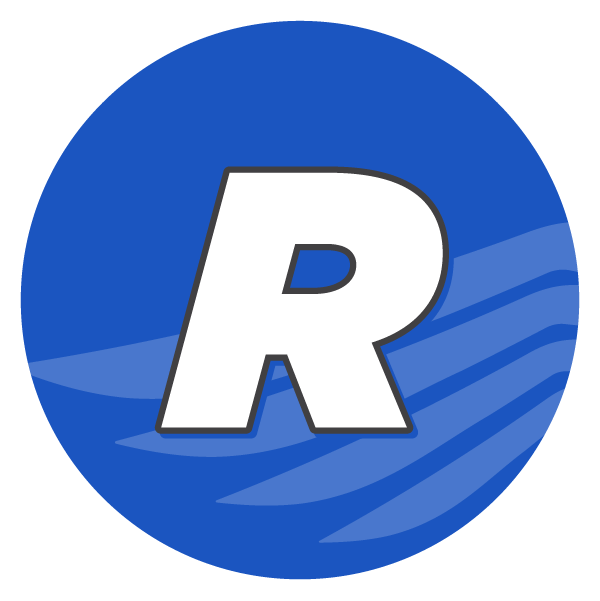 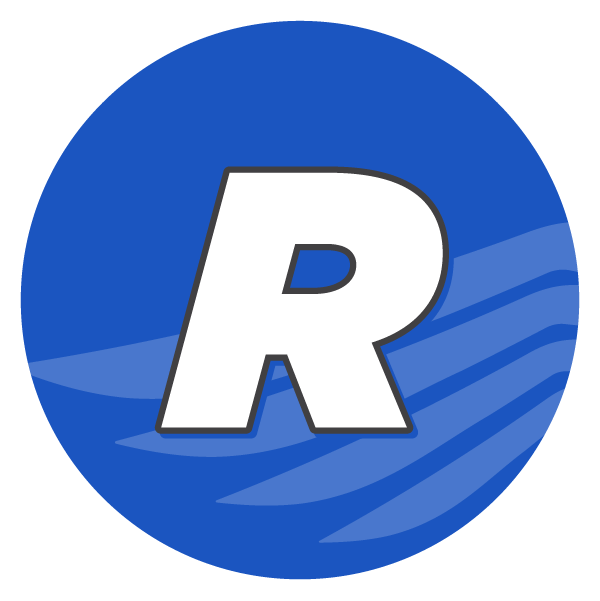 Reflect
Follow the link to Section 6.8 or scan the QR code.
6.9 Career Connection
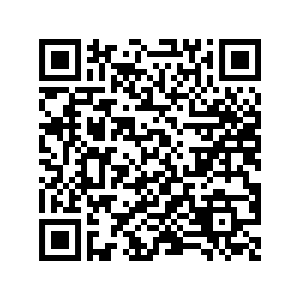 Now that you understand the concept of communication, and its importance, visit Section 6.9 Career Connection in your text, and reflect on the interview questions asked. 
In addition, follow instructions in section 6.9 for taking a True Colours online assessment.
6.10 Fanshawe Resources
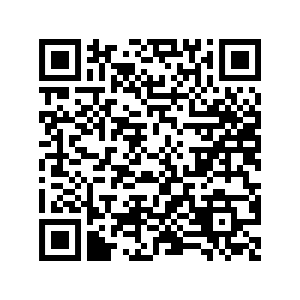 As a full-time student, you have access to a full catalogue of LinkedIn Learning Modules (for free)!

Section 6.10 expands on where to find them, and provides additional Fanshawe Resources for this topic.
6.11 Key Takeaways
Choose the appropriate communication tool
Check FOL email daily and use for all formal communication
Communication is complex; many variables to consider
Active listening is crucial 
Online discussion boards are a great tool
Poor communication can lead to conflict 
Practice your communication skills!
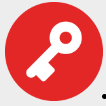